Jedinstveni račun riznice
Erekle Gvaladze
Natia Khorguashvili
Aleksandre Khuskivadze

studeni/novembar 2023.
Ukratko o riznici
osnovana 1995.
JRR uveden 2006.
pruža usluge do 2.000 proračunskih organizacija
sastoji se od 5 odjela i 1 administrativne jedinice
ima oko 80 zaposlenika
obuhvaća sve razine proračuna
Jedinstveni račun riznice
DRŽAVNO PODUZEĆE 
PRIHODI I IZDACI
iz 2024.
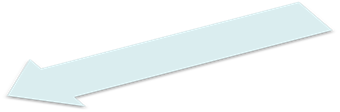 Jedinstveni račun riznice
Jedinstveni račun riznice
riznica je sudionik sustava RTGS
riznica ima međunarodnu identifikacijsku šifru banke (BIC)/SWIFT
jedinstveni račun riznice u skladu je sa standardima IBAN-a
JRR otvoren u Narodnoj banci Gruzije (NBG)
ugovor o pružanju usluga sklopljen između NBG-a i Državne riznice
NBG pruža usluge Riznici bez naknade
riznica ima samo jedan jedinstveni račun
sve razine proračunskih prihoda i plaćanja vrše se putem JRR-a
Jedinstveni račun riznice
Ciljevi JRR-a
analiza i izrada softvera poslovnih procesa državnih poduzeća za transfer u JRR

sveobuhvatno pokriće javnog sektora JRR-om do 2026. (uključujući 2.703 državnih škola i 300 državnih poduzeća)

poboljšanje poslovnih procesa te unapređenje i ojačanje infrastrukture, čime se poboljšavaju namir i izvještavanje u stvarnom vremenu

konsolidirani proračun, prihodi, izdaci i jedinstveni računovodstveni standardi
Hvala na pažnji!

www.mof.ge
www.treasury.gov.ge